Otevřené zahrady Jičínska
Veřejné projednání strategie

20. 11. 2013

Střevač
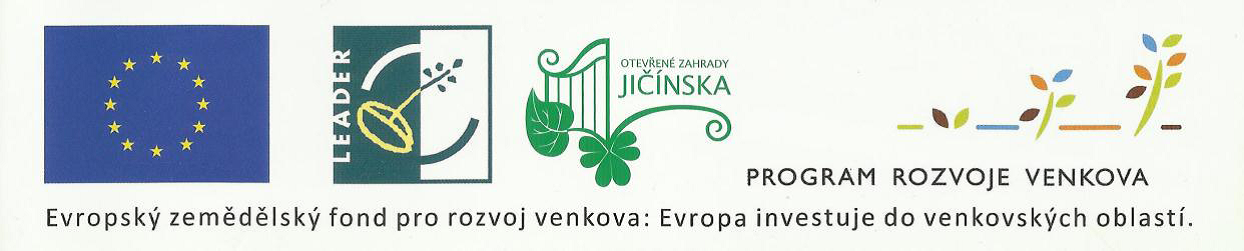 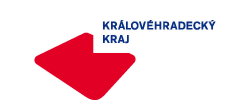 Území MAS Otevřené zahrady Jičínska
Časový rámec tvorby strategie
Zahájení prací na tvorbě strategie 10/2012
Dotazníkové šetření se starosty obcí 11/2012 – 05/2013
Swot analýza v obcích za účasti obyvatel obce 
     04 – 10/2013
Zpracování analytické části strategie – probíhá průběžně od 02/2013  
Zpracování strategické části strategie – probíhá  od 10/2013  
Zpracování programové části strategie – probíhá  od 10/2013  
Předpoklad dokončení strategie schválením v zastupitelstvech všech obcí cca 06/2014
Předpoklad realizace projektů z této strategie od r. 2015
Programové období 2014-2020
aby subjekty na území MAS mohly využít podpory EU, musí MAS OZJ pro svoje území  mít zpracovány strategické dokumenty
Komunitně vedený místní rozvoj
Při zpracování dokumentů (především ISÚ) je důležité a žádoucí zapojení partnerů na místní úrovni, občanské veřejnosti a místních ekonomických subjektů
Zpracování dokumentů vychází z Metodiky tvorby Komunitně vedené strategie místního rozvoje pro programové období 2014-2020 vydané MMR ČR
Integrovaná strategie území (ISÚ)
je střednědobý rozvojový dokument, který se vztahuje k území působnosti MAS
propojuje subjekty, záměry a zdroje
do strategie je nutné zapracovat  strategie nižších územních celků (územně-plánovací dokumenty obcí, Programy obnovy venkova, plány péče chráněných území) 
musí zohlednit i strategie vyšších územně-správních celků včetně strategického rámce EU
Obsah ISÚ
Úvod 
Základní charakteristika MAS včetně způsobu zpracování ISÚ
Analytická část
Vyhodnocení současného stavu území
Vyhodnocení rozvojového potenciálu území
Analýza rozvojových potřeb území
SWOT analýza (celková a vybraných oblastí rozvoje)
Strategická část
Východiska, principy, priority, cíle a opatření
Programová část
Programové rámce jednotlivých operačních programů
Způsob zpracování ISÚ
Do přípravy byli zapojeni členové MAS i veřejnost
Podklady byly shromažďovány na základě průzkumu regionu
Dotazníkové šetření 
Komunitně vedená jednání na úrovni jednotlivých obcí
Podklady ke SWOT analýze byly získány formou veřejného projednávání 
Využití statistických veřejně dostupných dat
Využití strategických dokumentů nižších i vyšších územně - správních celků
Současný stav zpracování ISÚ
Úvod – na drobná doplnění je zpracován
Analytická část – převážně zpracována, stále se upřesňuje a doplňuje
Strategická část – zpracován návrh strategické části (podklad pro dnešní projednání)
Programová část – zpracován přehled operačních programů, prioritních os, specifických cílů
    (podklad pro sběr projektových záměrů, které půjde podpořit ze zdrojů Evropské unie)
Obsah analytické části:
Obyvatelstvo 
     (vývoj osídlení, věková a vzdělanostní struktura)
Technická infrastruktura
Vybavenost obcí a služby
Život v obcích
Podnikání, výroba, zaměstnanost
Turistický ruch
Rozvojová území
SWOT analýza
Obsah strategické části
Východiska pro strategickou část 
Základní směry rozvoje MAS jsou stanoveny prostřednictvím mise, vize a principů rozvoje. Tyto hlavní myšlenky jsou pak rozpracovány formou cílů a opatření. 
Mise je rámcová představa o smyslu a účelu existence MAS a účelu tvorby její strategie („co a pro koho MAS dělá“); vyjadřuje tedy základní myšlenku, proč MAS zpracovává svou strategii a co od ní očekává. Mise v sobě zahrnuje i nejvýznamnější principy rozvoje, tedy vyjádření, jak bude MAS Otevřené zahrady Jičínska dosahovat účelu své strategie a jak zajistí, aby její mise byla unikátní a odlišovala ji od ostatních MAS. Formulovanými principy se budou aktéři MAS při naplňování strategie řídit.
Obsah strategické části
Dlouhodobý obraz budoucnosti MAS představuje vize. Jde o představu budoucí podoby MAS, o tom, v čem se bude měnit a zlepšovat. Je jakousi „směrovkou“ rozvoje, která může přesahovat návrhové období integrované strategie. Vize je konkretizována pomocí priorit, cílů a opatření, jimiž budou moci aktéři usměrňovat vývoj MAS k žádoucímu stavu. 
Cíle stanovují, čeho chce MAS dosáhnout realizací své integrované strategie, tedy do roku 2022. Cíl musí být formulován takovým způsobem, aby bylo možné hodnotit, zda jej bylo dosaženo. Pokud se jedná o kvalitativně pojatý cíl, nemusí být číselně vyjádřitelný, ale měl by být určitým způsobem hodnotitelný. 
Podrobněji jsou cíle charakterizovány prostřednictvím opatření. Opatření jsou definována jako zásadní úkoly k naplnění stanovených cílů, formulují přístup k řešení jednotlivých témat. Při větším počtu opatření jsou obvykle pro přehlednost seskupována dle jejich zaměření do tematických okruhů/oblastí apod.
Hlavní problémové oblasti pro návrh strategické části
Analýza socioekonomické situace území MAS a průzkum názorů obyvatel napomohly identifikovat hlavní problémy, s nimiž se území MAS potýká. Každému z těchto problémů by ve strategické části dokumentu měla být věnována pozornost. 
Nedobudovaná technická infrastruktura 
Vysoké zatížení území silniční dopravou
Nedostatečné kapacity veřejných služeb 
Aktivní kulturní a sportovní život, ale nedostačující infrastruktura 
Silný kontrast mezi předpoklady pro cestovní ruch a kvalitou turistické infrastruktury 
Nevyužité průmyslové zóny
Přítomnost zdrojů znečištění
Nízký počet volných pracovních míst
Existence objektů brownfields
Mise, vize, principy rozvoje MAS OZJ
Misí místní akční skupiny a její integrované strategie je tedy 
vytvořit podmínky pro úspěšný rozvoj území, který přinese větší atraktivitu území pro obyvatele i návštěvníky.

Naplnění mise bude založeno na několika principech rozvoje:
Podpora a rozvoj partnerství členských subjektů MAS (ze soukromého i veřejného sektoru)
Průběžná komunikace s aktéry v území i s veřejností (obyvateli i návštěvníky) vedoucí k identifikaci rozvojových potřeb
Realizace konkrétních projektů (jednotlivých subjektů i ve spolupráci více subjektů)
 
Naplňování mise a principů rozvoje MAS přispěje k naplnění vize rozvoje do roku 2022: 
MAS Otevřené zahrady Jičínska – moderní koruna zdobená barokními perlami.
Území MAS Otevřené zahrady Jičínska je regionem příjemným pro život obyvatel i návštěvníků. Obyvatelé mají dostatek pracovních příležitostí i příležitostí k volnočasovému vyžití, pro cestovní ruch je k dispozici kvalitní infrastruktura i služby. Kvalitu životního prostředí podporují dobudované sítě technické infrastruktury. Veškeré rozvojové aktivity respektují unikátní charakter krajiny.
Priority, cíle a opatření
Strategická část ISÚ je konkretizována v následující struktuře:
Mise, principy, vize 
Priority a jejich cíle 
Opatření 

Pozn.: U jednotlivých cílů jsou uvedeny některé možné indikátory pro kvantifikaci a hodnocení cílů. Indikátory zmíněné u jednotlivých cílů budou revidovány (a případně upraveny) po schválení Národního číselníku indikátorů pro programové období 2014–2020.
Priority ISÚ MAS OZJ
1. Zkvalitnění infrastruktury 
2. Kvalitní podmínky pro život obyvatel
3. Rozvoj podnikání
4. Rozvoj cestovního ruchu
5. Kvalitní životní prostředí
6. Řízení rozvoje území
Cíle priorit ISÚ MAS OZJ
1. Zkvalitnění infrastruktury 
Cíl 1a: Zvýšit podíl obcí a obyvatel napojených na splaškovou kanalizaci s ČOV 
     (možné indikátory: počet obyvatel napojených na kanalizaci s ČOV)
Cíl 1b: Zajistit kvalitní pitnou vodu ve všech obcích 
     (možné indikátory: počet obyvatel napojených na vodovod)
Cíl 1c: Snížit délku komunikací a chodníků v nevyhovujícím stavu 
     (možné indikátory: délka opravených místních komunikací, délka opravených chodníků)
Cíle priorit ISÚ MAS OZJ
2. Kvalitní podmínky pro život obyvatel
Cíl 2a: Posílit dostupnost a kvalitu základních a mateřských škol 
      (možné indikátory: počet MŠ a ZŠ na území MAS, počet míst v MŠ a ZŠ)
Cíl 2b: Zajistit dostatečné kapacity sociálních služeb i kapacity zařízení sociálních služeb, se zohledněním přirozené spádovosti obcí 
      (možné indikátory: počet míst v domovech pro seniory, počet míst v domech s pečovatelskou službou, počet klientů pečovatelské služby)
Cíl 2c: Zlepšit podmínky pro volnočasové aktivity v obcích 
      (možné indikátory: počet vybudovaných zařízení, počet m2 nových ploch a prostor, počet akcí uskutečněných v obcích, počet fungujících spolků)
Cíl 2d: Zlepšit dopravní obslužnost obcí
      (možné indikátory: počet spojů veřejné dopravy ve špičce v pracovních dnech/ v sobotu/v neděli; provázat s potřebami rozvoje cestovního ruchu)
Cíle priorit ISÚ MAS OZJ
3. Rozvoj podnikání
Cíl 3a: Vytvořit nová pracovní místa 
     (možné indikátory: počet nových pracovních míst, resp. ve větší podrobnosti)
Cíl 3b: Zvýšit konkurenceschopnost a využívání technologií stávajících podnikatelských subjektů 
     (možné indikátory: počet inovačních podnikatelských projektu, počet inovovaných produktů, počet firem, které rozšířily výrobní kapacitu)
Cíl 3c Zvýšit využití stávajících ploch a infrastruktury pro podnikání 
     (možné indikátory: podíl obsazených ploch pro podnikání ve stávajících podnikatelských zónách)
Cíle priorit ISÚ MAS OZJ
4. Rozvoj cestovního ruchu
Cíl 4a: Zkvalitnit infrastrukturu cestovního ruchu 
    (možné indikátory: počet ubytovacích zařízení, kapacita ubytovacích zařízení, počet stravovacích zařízení, délka cyklotras na území MAS)
Cíl 4b: Zvýšit propagaci regionu 
    (možné indikátory: počet propagačních materiálů zacílených na konkrétní cílové skupiny, počet nabízených turistických produktů)
Cíle priorit ISÚ MAS OZJ
5. Kvalitní životní prostředí
Cíl 5a: Omezit zdroje znečištění území 
     (možné indikátory: hodnoty emisí a imisí ze z měřících stanic na území MAS, počet zdrojů znečištění celkem, počet zdroj znečištění přesahujících stanovené hodnoty)
Cíl 5b: Odstranit staré ekologické zátěže 
     (možné indikátory: plocha revitalizovaných území, počet revitalizovaných území)
Cíl 5c: Zlepšit ekologické charakteristiky krajiny 
     (možné indikátory: koeficient ekologické stability, plocha nově vysazené zeleně, počet realizovaných komplexních pozemkových úprav)
Cíle priorit ISÚ MAS OZJ
6. Řízení rozvoje území
Cíl 6a: Zkvalitnit využívání nástrojů řízení rozvoje a koordinaci rozvoje území MAS 
    (možné indikátory: počet obcí s programem rozvoje obce)
Cíl 6b: Posílit společné aktivity subjektů v regionu 
   (možné indikátory: počet společných projektů obcí/ neziskových organizací / podnikatelů, počet podnikatelů spolupracujících s obcemi)
Opatření ISÚ MAS OZJ
1. Zkvalitnění infrastruktury  -  opatření:
1.1 Budování splaškové kanalizace a ČOV 
(inovační prvky: přizpůsobit technologie velikosti obce a terénu, např. vakuová kanalizace, domovní kořenové čistírny)
1.2 Dobudování vodovodů 
(inovační prvky: možné využít vrtů a místních vodovodů, v případě kvalitní vody ve studních neřešit za každou cenu ve všech obcích)
1.3 Vyřešení problémů s funkčností ostatních sítí technické infrastruktury 
(důraz na zajištění připojení na vysokorychlostní internet ve všech obcích)
1.4 Rekonstrukce místních komunikací a chodníků
2. Kvalitní podmínky pro život obyvatel - opatření

2.1 Rozvoj škol a školských zařízení (např. dostavby a nástavby, vybavení škol, vhodné formy MŠ nebo ZŠ)
2.2 Rozvoj sociálních služeb (posilování terénních služeb, budování menších zařízení umožňujících seniorům zůstat co nejblíže domovu)
2.3 Inovativní způsoby poskytování veřejných a neveřejných služeb (zvláště s ohledem na zajištění dostupnosti služeb v malých obcích; v případě veřejných služeb může jít např. o volbu netradičních forem, jako jsou rodinné školky, v případě neveřejných služeb může jít např. o „one-stop-shop“, jednotné kontaktní místo poskytující ve více oblastech nejen veřejné služby, ale i např. poštovní služby, obchod apod.)
2.4 Podpora aktivního trávení volného času (pořádání akcí, fungování zájmových organizací, budování a rekonstrukce kulturních a sportovních zařízení)
2.5 Rozvoj tradic (řemesla, řemeslné jarmarky, tradiční akce atd.)
2.6 Dopravní obslužnost
Opatření ISÚ MAS OZJ
3. Rozvoj podnikání - opatření
3.1 Podpora inovativních podnikatelských aktivit a využívání nových technologií
3.2 Podpora sociálního podnikání
3.3 Podpora využití existujících podnikatelských zón a objektů (propagace možností pro podnikatele, zlepšování přístupnosti, úpravy dispozic, aby vyhovovaly zájemcům)
3.4 Revitalizace brownfields (podpora odstranění problémů daných brownfields, např. odstranění ekologických zátěží, tak aby prostory mohly být využity k nové činnosti)
3.5 Podpora místních řemesel a tradičních produktů (např. katalogy místních firem a organizací, společná propagace místních výrobců)
Opatření ISÚ MAS OZJ
4. Rozvoj cestovního ruchu - opatření
4.1 Zkvalitnění základní infrastruktury a služeb (ubytování, stravování)
4.2 Budování a rekonstrukce doprovodné infrastruktury a služeb (půjčovny, sportovně-rekreační zařízení, zábavní parky, pěší stezky, naučné stezky atd.)
4.3 Budování a opravy cyklostezek a cyklotras (včetně odpočívadel a mobiliáře)
4.4 Prohlubování marketingu území MAS, tvorba turistických produktů
4.5 Opravy památek
Opatření ISÚ MAS OZJ
5. Kvalitní životní prostředí - opatření
5.1 Eliminace zdrojů znečištění
5.2 Péče o krajinu (důraz na výsadbu a údržbu zeleně, obnova polních cest propojujících obce a zřizování nových krajinných prvků)
5.3 Provázaná realizace komplexních pozemkových úprav a protioerozních opatření
5.4 Optimalizace nakládání s odpady
5.5 Energetické úspory
Opatření ISÚ MAS OZJ
6. Řízení rozvoje území
6.1 Podpora strategického plánování a řízení obcí
6.2 Vytváření prostředí pro spolupráci v rámci území MAS
Programová část ISÚ MAS OZJ
1. OP Podnikání a inovace pro    konkurenceschopnost
2. OP Výzkum, vývoj a vzdělávání 
3. OP Životní prostředí
4. OP Zaměstnanost
5. Integrovaný regionální operační program
6. Program rozvoje venkova

Nejsou uvedeny Operační program Doprava a Rybářství.
1. OP Podnikání a inovace pro konkurenceschopnost
Rozvoj podnikání založený na podpoře výzkumu, vývoje a inovací.
Podpora malého a středního podnikání, služeb ve znalostní ekonomice a internalizace
Udržitelné hospodaření s energií a rozvoj inovací v energetice
Rozvoj vysokorychlostních přístupových sítí k internetu a informačních a komunikačních technologií. 
Technická pomoc
2. OP Výzkum, vývoj a vzdělávání
2.1 Posilování kapacit pro kvalitní výzkum
2.2 Rozvoj vysokých škol a lidských zdrojů pro výzkum    
       a vývoj
2.3 Rovný přístup ke kvalitnímu předškolnímu,  
       primárnímu a sekundárnímu vzdělávání
2.4 Technická pomoc

Specifické cíle odpovídající dané investiční prioritě: 
1. Rozvoj inkluzívního vzdělávání
2. Zvýšení kvality předškolního vzdělávání včetně usnadnění přechodu dětí na ZŠ
3. Zlepšení kvality vzdělávání a výsledků žáků v klíčových kompetencích
4. Rozvoj systému hodnocení kvality a strategického řízení ve vzdělávání
5. Zkvalitnění přípravy budoucích a začínajících pedagogických pracovníků
6. Zvyšování kvality odborného vzdělávání včetně posílení jeho relevance pro trh práce
3. OP Životní prostředí
PRIORITNI OSA 1: Zlepšovaní kvality vody a snižovaní rizika povodní 
INVESTIČNÍ PRIORITA 1 prioritní osy 1: Investice do vodního hospodářství za účelem plnění požadavků acquis Unie v oblasti životního prostředí a řešeni důležitých potřeb investic členského státu mimo rámec těchto požadavků 
Specificky cil 1: Snížit množství vypouštěného znečištěni do povrchových i podzemních vod a zajistit dodávky pitné vody v odpovídající jakosti a množství 
Specifický cíl 2: Snížit vnos znečišťujících látek z průmyslu a zemědělství do povrchových a podzemních vod
Specifický cíl 3: Zajistit povodňovou ochranu v intravilánu a ve volné krajině 
Specifický cíl 4: Podpořit preventivní protipovodňová opatření
3. OP Životní prostředí
PRIORITNI OSA 2: Zlepšovaní kvality ovzduší v lidských sídlech 
INVESTIČNÍ PRIORITA 1 prioritní osy 2: Opatření ke zlepšení životního prostředí ve městech, revitalizace měst, regenerace a dekontaminace starých průmyslových areálů (včetně oblastí s probíhajícími změnami), omezování znečištění ovzduší a podpora protihlukových opatření 
 
Specifický cíl 1: Snížit emise podílející se na expozici obyvatelstva, ekosystémů a vegetace nadlimitním koncentracím znečišťujících látek 
Specifický cíl 2: Zlepšit systém sledování, hodnocení a předpovídání  vývoje kvality ovzduší, počasí a klimatu a ozonové vrstvy Země
3. OP Životní prostředí
PRIORITNÍ OSA 3: Odpady a materiálové toky, ekologické zátěže a rizika
INVESTIČNÍ PRIORITA 1 prioritní osy 3: Investice do odpadového hospodářství za účelem plnění požadavků acquis Unie v oblasti životního prostředí a řešeni důležitých potřeb    
 
Specifický cíl 1: Předcházet vzniku odpadů 
Specifický cíl 2: Zvýšit podíl materiálového využití odpadů, resp. recyklace na celkovém nakládání s odpady v ČR 
Specifický cíl 3: Zvýšit energetické využití odpadů jako zdroje surovin Specifický cíl 4: Zlepšit úroveň nakládání s nebezpečnými odpady
Specifický cíl 5: Odstranit nepovolené skládky a rekultivovat staré skládky

INVESTIČNI PRIORITA 2 prioritní osy 3: Podpora investic k řešení specifických rizik,
zajištění odolnosti vůči katastrofám a vývoj systémů pro zvládání katastrof
Specifický cíl 6: Odstranit a inventarizovat ekologické zátěže 

INVESTIČNÍ PRIORITA 3 prioritní osy 3: Podpora investic k řešení specifických rizik, zajištění odolnosti vůči katastrofám a vývoj systémů pro zvládání katastrof
 
Specifický cíl 7: Snížit environmentální rizika a rozvíjet systémy jejich řízení
3. OP Životní prostředí
PRIORITNÍ OSA 4: Ochrana a péče o přírodu a krajinu
INVESTIČNÍ PRIORITA 1 prioritní osy 4: Ochrana a obnova biologické rozmanitosti, ochrana a obnova půdy a podpora ekosystémových služeb, včetně sítě  NATURA 2000 a ekologických infrastruktur

Specifický cíl 1: Posílit biodiverzitu
Specifický cíl 2: Posílit přirozené funkce krajiny
Specifický cíl 3: Zlepšit kvalitu prostředí v sídlech  
Specifický cíl 4: Snížit environmentální rizika způsobená geofaktory
3. OP Životní prostředí
PRIORITNÍ OSA 5: Energetické úspory
INVESTIČNÍ PRIORITA 1 prioritní osy 5: Podpora energetické účinnosti a využívání energie z obnovitelných zdrojů ve veřejných infrastrukturách a v sektoru bydlení
Specifický cíl 1: Snížit energetickou náročnost u veřejných budov a u veřejného osvětlení
4. OP Zaměstnanost
Prioritní osa 1  - Podpora zaměstnanosti a adaptability 
Investiční priorita 1.1
      Přístup k zaměstnání pro osoby hledající zaměstnání a neaktivní osoby, včetně místních iniciativ na podporu zaměstnanosti a mobility pracovníků 
Investiční priorita 1.2
     Rovnost žen a mužů a sladění pracovního a soukromého života 
Investiční priorita 1.3
      Pomoc pracovníkům, podnikům a podnikatelům přizpůsobovat se změnám 
Investiční priorita 1.4
      Modernizace a posílení institucí trhu práce včetně opatření pro zlepšení nadnárodní mobility pracovníků
4. OP Zaměstnanost
Prioritní osa 2 - Sociální začleňování a boj s chudobou

Investiční priorita 2.1
    Aktivní začleňování, zejména za účelem zvyšování zaměstnatelnosti
Investiční priorita 2.2
     Zlepšování přístupu k dostupným, udržitelným a vysoce kvalitním službám, včetně zdravotnictví a sociálních služeb obecného zájmu 
Investiční priorita 2.3
    Strategie pro místní rozvoj s vedoucí úlohou komunit
4. OP Zaměstnanost
Prioritní osa 3 - Sociální inovace a mezinárodní spolupráce
Investiční priorita 3.1
     Přístup k zaměstnání pro osoby hledající zaměstnání a neaktivní osoby, včetně místních iniciativ na podporu zaměstnanosti a mobility pracovníků 
Investiční priorita 3.2
     Aktivní začleňování, zejména za účelem zvyšování zaměstnatelnosti
Investiční priorita 3.3
     Investice do institucionální kapacity a výkonnosti veřejné správy a veřejných služeb za účelem reforem, zlepšování právní úpravy a řádné správy
4. OP Zaměstnanost
Prioritní osa 4 - Efektivní veřejná správa 
Investiční priorita 4.1
   Investice do institucionální kapacity a výkonnosti veřejné správy a veřejných služeb za účelem reforem, zlepšování právní úpravy a řádné správy
5. Integrovaný regionální operační program (IROP)
Prioritní osa 1 - Konkurenceschopné, dostupné a bezpečné regiony
SC 1.1 Modernizace a rozvoj sítí regionální silniční infrastruktury navazující na síť TEN-T a ve vazbě na řešení problémů propojení dopravy znevýhodněných městských a venkovských společenství a oblastí a řešení problémů přeshraničního spojení
SC 1.2 Rozvoj integrovaných dopravních systémů a udržitelných forem dopravy
SC 1.3  Řešení a řízení rizik s ohledem na změny klimatu
SC 1.4 Podpora rozvoje podnikání v oblasti cestovního ruchu a kultury
5. Integrovaný regionální operační program (IROP)
Prioritní osa 2 - Zkvalitnění veřejných služeb a podmínek života pro obyvatele regionů
SC 2.1 Rozvoj dostupné, kvalitní a udržitelné sítě služeb vedoucích k sociálnímu začlenění osob sociálně vyloučených či ohrožených sociálním vyloučením 
SC 2.2 Vznik nových a rozvoj existujících podnikatelských aktivit v oblasti sociálního podnikání
SC 2.3 Rozvoj a zkvalitnění služeb zaměstnanosti
SC 2.4 Rozvoj infrastruktury pro poskytování zdravotnických služeb a zdravotní péče
SC 2.5 Zvýšení kvality a dostupnosti infrastruktury pro vzdělávání a celoživotní učení
SC 2.6 Snížení energetické náročnosti v sektoru bydlení
5. Integrovaný regionální operační program (IROP)
Prioritní osa 3 - Dobrá správa území a zefektivnění veřejných institucí
SC 3.1 Veřejná infrastruktura cestovního ruchu a kulturního dědictví a jejich marketing a propagace 
SC 3.2 Podpora pořizování a uplatňování dokumentů územního rozvoje
SC 3.3 Zvyšování efektivity a transparentnosti veřejné správy prostřednictvím rozvoje využití a kvality systémů ICT

Prioritní osa 4 – Technická pomoc
6. Program rozvoje venkova
Priorita 1 - Podpora předávání znalostí a inovací v zemědělství, lesnictví a venkovských oblastech 
Odborné vzdělávání a informační činnost
Poradenské služby
Spolupráce
   (podpora vývoje nových produktů, postupů, procesů a technologií v zemědělství a  potravinářství)
6. Program rozvoje venkova
Priorita 2 - Zvýšení životaschopnosti a konkurenceschopnosti zemědělství
 
Investice do hmotného majetku pro zemědělských podniků 
Pozemkové úpravy  
Zahájení činnosti mladých zemědělců 
Lesnická infrastruktura
Investice do lesních technologií a zpracování lesnických produktů a jejich uvádění na trh
6. Program rozvoje venkova
Priorita 3 - Podpora organizace potravinového řetězce
Režimy jakosti zemědělských produktů a potravin
Investice do hmotného majetku pro zpracování zemědělských produktů
Seskupení producentů
Platby za dobré životní podmínky zvířat
6. Program rozvoje venkova
Priorita 4 - Obnova, zachování a zlepšení ekosystémů vztažených k zemědělství a lesnictví

Agroenvironmentální-klimatické operace
Ekologické zemědělství
Platby v rámci sítě Natura 2000 na zemědělské půdě
Platby pro oblasti s přírodními či jinými zvláštními omezeními
Předcházení poškozování lesů lesními požáry a přírodními katastrofami a katastrofickými událostmi a obnova poškozených lesů
Investice ke zvýšení odolnosti a ekologické hodnoty lesních ekosystémů
Lesnicko-environmentální a klimatické služby a ochrana lesů
6. Program rozvoje venkova
Priorita 5 - Podpora účinného využívání zdrojů
 
Zalesňování a zakládání lesů
 
Priorita 6 - Podpora sociálního začleňování, snižování chudoby a hospodářského rozvoje
 
Investice do nezemědělských činností 
LEADER
Posílejte nám svoje připomínky ke strategii.
Sdělte nám svoje projektové záměry, nejlépe emailem na formuláři pro projektový záměr. 
Sledujte další proces tvorby strategie na webových stránkách www.otevrenezahrady.cz

Děkuji Vám za pozornost.

Mgr. Kamila Kabelková , manažerka MAS
    tel. 602 420 396, otevrenezahrady@seznam.cz